O poder diretivo da empresa e a liberdade de expressão do empregado nas redes sociais"
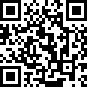 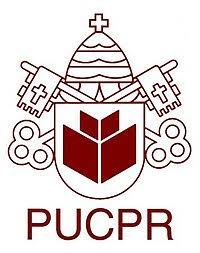 José Affonso Dallegrave Neto
Mestre e Doutor pela UFPR
Pós-doutor pela FDUNL (Portugal)

Curitiba, 6 de maio de 2022
CF garante a liberdade de expressão, 
veda: anonimato e prévia censura
assegura:  direito de resposta e reparação 

A crítica condiciona-se à responsabilidade.
 “Divulgação em rede social tem potencial de atingimento de milhões de pessoas, sem contar as infinitas republicações. Os efeitos de crítica contundente ao empregador, que não se estriba sequer em confiável veracidade, ensejam a quebra da fidúcia do Ct”.                  (TRT-2ª R., 9ª T., ROT1000818-72.2014.5.02.0321, DEJT: 27/03/2015) 
- Proporcionalidade:  Art 5º, IV, V, IX e X
Colisão: liberdade de pensamento x ofensa à honra
OFENSAS EM PLATAFORMA DIGITAL. LIVRE EXPRESSÃO. UTILIZAÇÃO ABUSIVA
 
O acordo e retratação realizados no âmbito penal, que têm efeito de extinguir a punibilidade do ofensor, não é causa impeditiva para o reconhecimento da responsabilidade civil, tendo em vida a independência das instâncias civil e penal, nos termos do art. 935 do CC. 
O dto à livre manifestação de pensamento não é absoluto, devendo estar em harmonia c/outros princípios constitucionais, quais sejam, a inviolabilidade da intimidade, da vida privada, da honra e da imagem das pessoas. 
2.1. Ao magistrado cabe utilizar o princípio da proporcionalidade e ponderar os interesses em conflito e fazer prevalecer aquele que for mais justo ao caso (...) cabível o dever de indenizar por danos extrapatrimoniais. 
     (TJDF; APC 07068.80-79.2020.8.07.0006; Ac. 137.0324; 1ª. T. 	Cível; PJe 21/09/2021)
Vedação do ANONIMATO

identificar/responsabilizar ofensores;
livre expressão não significa impunidade!
 Marco Civil da Internet (Lei 12.965/14)
     reitera que o usuário se identifique  
                    
art. 5º, XIV da CF: “assegura o acesso à informação e resguarda o sigilo da fonte, qdo necessário ao exercício profissional.” 

informante/denunciante  = dto à preservação da identidade, exceto relevante interesse público (L. 13.608/18)
Jurisprudência: defende a licitude da denúncia anônima só p/ procedimentos investigativos preliminares, devendo ser reforçada por outros indícios                  (AP 530/MS, 1ª T, STF, julg: 09/09/2014)

O simples acolhimento da delação anônima permitiria o denuncismo inescrupuloso contra desafetos, 
     impossibilitando:
eventual denunciação caluniosa (CP, art. 339), 
dto/resposta proporcional (art. 5º, V, CF)
indenização civil (art. 5, X, CF).
Em resumo, o anonimato: 

é vedado para: 
manifestações intencionais na web     
(vg: comentários/compartilhamento de notícias e fake news)

b) é protegido como: 
zelo à privacidade (art. 5º, X); 
tratamento de dados (LGPD); e 
denúncias anônimas (L. 13.608/18)
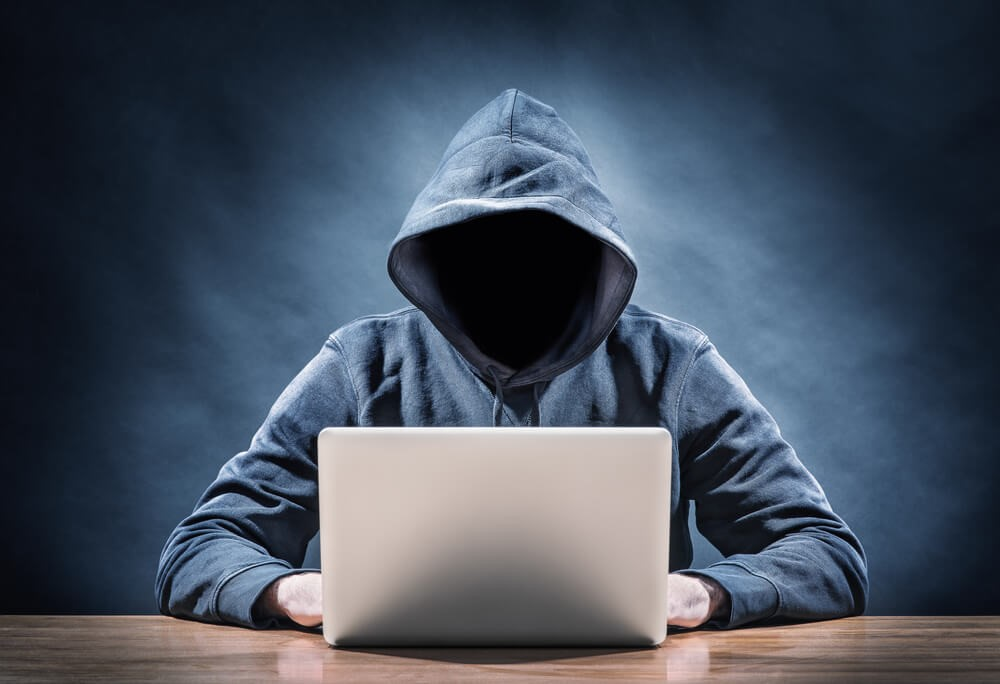 CRÍTICA AO EMPREGADOR EM REDE SOCIAL.
 A CF garante a liberdade de expressão, vedando a prévia censura. Em mesmo patamar, assegura reparação, veda o anonimato e reconhece o direito de resposta. Com isso, estabelece que o exercício da liberdade de expressão condiciona-se à responsabilidade. 
Divulgação em rede social tem potencial de atingimento de milhões de pessoas, sem contar as infinitas republicações. Uma vez lançada no ambiente virtual, a palavra não mais se cala. Os efeitos de crítica contundente ao empregador, que não se estriba, sequer, em confiável veracidade, impedindo ao agredido direito de resposta, ensejam a quebra da fidúcia do contrato.
(TRT-2ª R., 9ª T., ROT1000818-72.2014.5.02.0321, DEJT: 27/03/2015)
Neminem laedere:

Dano moral por:
ato ilícito  ou  exercício abusivo de direito
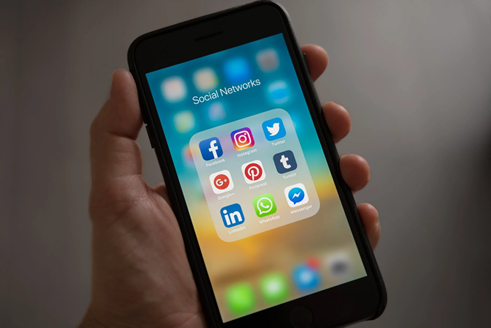 REDES SOCIAIS:
Facebook = 2,90 bi usuários
BR: FB: 148 Mi – IG: 99 Mi 
3h40min/dia/redes                       
    (98% celular)
Smartphone = 4ª. Rev. Ind.

sociedade atomizada, exibida e ansiosa
PESQUISAS

Harvard = 47% do tempo fazem algo c/ pensamento distante

Inst. Ipsos Mori: “Brasil: 2º país com pior noção da ppria realidade”

Combinação explosiva: 
   pós-verdade/Fake News + ódio + ansiedade sem noção
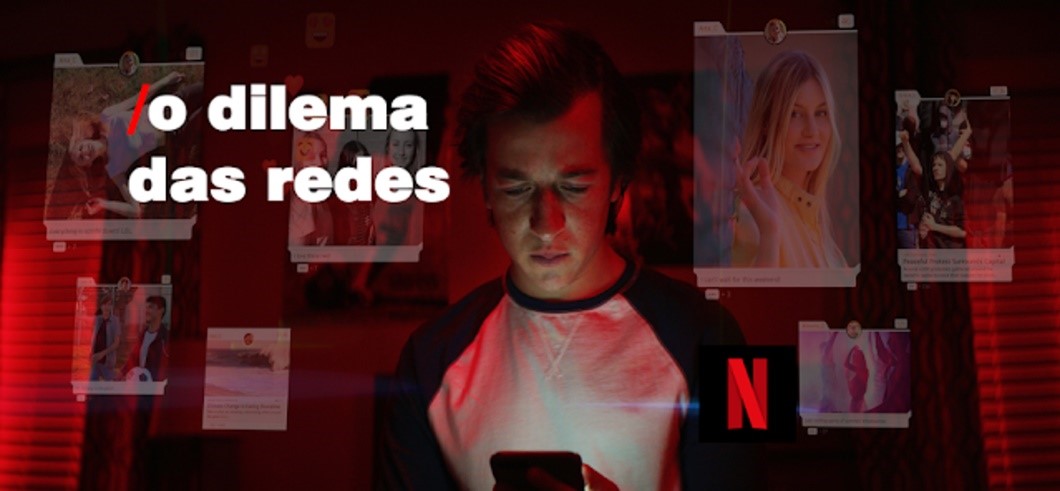 documentário (2020), Jeff Orlowski 
você é o produto!
algoritmos e mineração de dados
1 - Lucro das plataformas 
dados inseridos < “metadados”  					
Segmento p/ anunciantes (sem repasse)


 
    

monetização; 
Youtube: 1000 inscritos + 4000 hs (12 m); 
IG: 10.000 seguidores + cc  coml =  ferramenta;
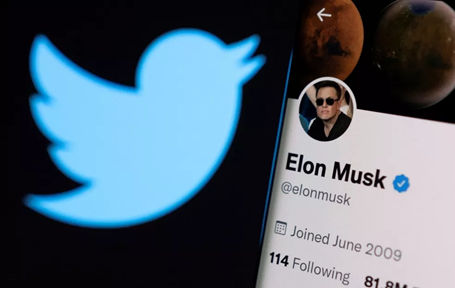 2– Direcionamento dos acessos (cf perfil) 
gera:
 grupos extremistas, 
facilitação de fake news  
vício digital; 
*gratificação imediata + incapacidade de controle
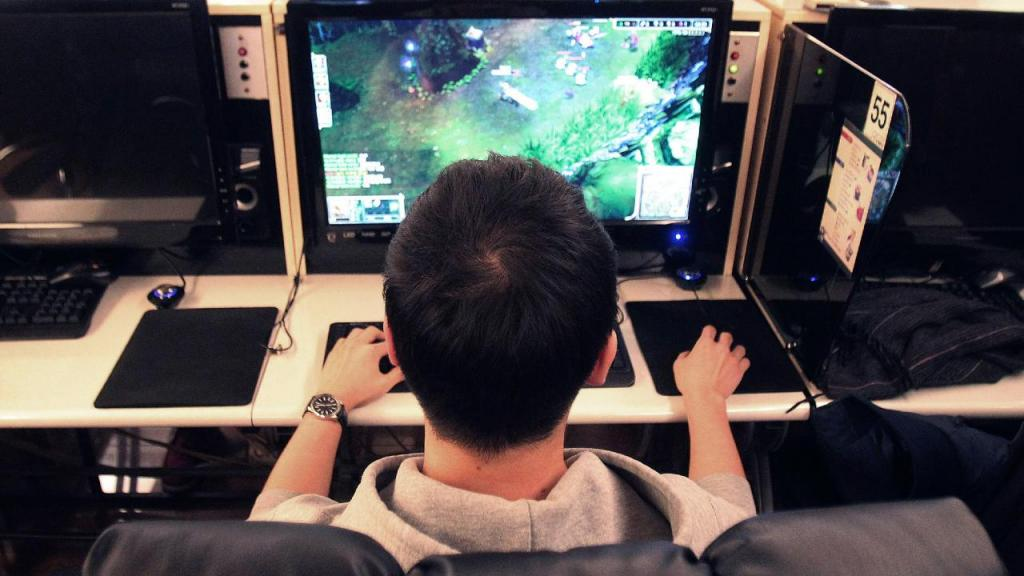 Bibliografia: Big tech (Morozov, 2018); 
“Capitalismo de vigilância” (Zuboff, 2019); 
“Governamentalidade algorítmica” (Rouvroy, 2015); “Inteligência artificial”  (Kai-Fu-Lee, 2019).
FINALIDADE DAS REDES SOCIAIS:
interação social; 							
 pesquisa; 									                                       
comércio e avaliação/bens; 							
relações institucionais; 							
movimentos políticos;
M. Castells: “A sociedade em rede”: 				            
”nem todas as pessoas do mundo participam 
das redes, mas o mundo inteiro se vê afetado por elas”








Economia/informação colaborativa 
    agregam dados + intermediam relações até então inexistentes
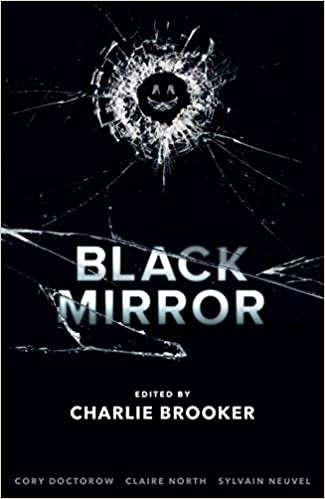 SUCESSO NAS REDES SOCIAIS:

   “atitude de presença” = 
    conteúdo, controvérsia e  engajamento

jogo linguístico: 
    
redação sedutora;
compreendendo  o algoritmo;
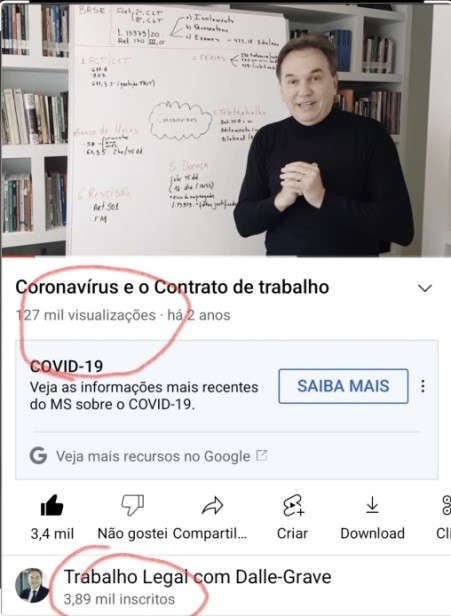 Minha rede:  
IG 23.000 x Reels 12 mil views
Youtube – 3.890 seguidores;
      03/20: “Coronavírus e o CT” 
       127 mil views
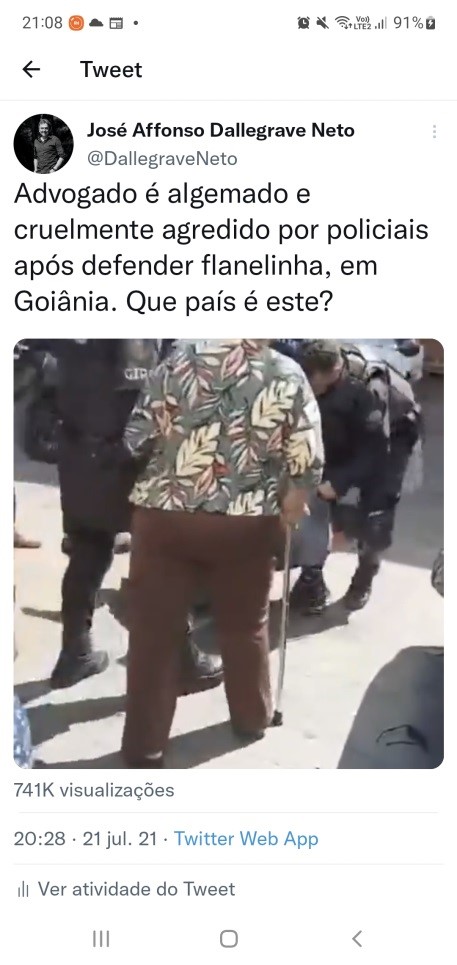 Twitter – 1065 seguidores: 
21/7/2021 - vídeo advogado/PM 
741 K views

nem toda repercussão bela é sublime (Kant)
Dano moral nas redes sociais?
Há agravamento cf n./seguidores?

APELAÇÃO CÍVEL. INSTAGRAM. XINGAMENTOS. 1.2. Evidenciada clara ofensa à honra subjetiva da apelante, chamada de mal-amada agregada ao comentário de é falta de..., fazendo os apelados sinal com as mãos indicando sexo e rapariga, atingindo atributos da personalidade da autora. Hipótese em que os insultos à autora perante os milhares de seguidores das redes sociais dos apelados - primeiro apelado com 10.300 seguidores e segundo apelado com 18.300 seguidores no ano de 2019 - intensificam as lesões  e agravam o dano. Indenização no valor em R$2.000,00 para cada réu. (TJDFTm Ac. 1353614, 07045071820198070004, 5ª T. Cível, DJE: 30/7/2021)
E quando for um mero desabafo com poucas curtidas?
OPINIÃO EM REDES SOCIAIS. JUSTA CAUSA. 
Comprovado que a manifestação do trabalhador não se tratou de ofensa pessoal, mas simples desabafo pessoal, sem a utilização de palavras de baixo calão, acrescido ao fato de que foram poucas "curtidas" e nenhum comentário depreciativo, conclui-se que não houve repercussão suficiente para macular a imagem da empregadora. 
(TRT-15. RO: 0010474-87.2015.5.15.0090, DJ: 06/02/2017)
Neminem laedere:

Dano moral por:
ato ilícito  ou  
exercício abusivo de direito
Evolução do conceito de dano moral:

a) pretium doloris + não valoração econômica
Savatier:  qquer sofrimento humano não causado por perda pecuniária

b) violação da personalidade (Alemanha) 
Art. 1º, III, CF: A Rep.BR tem como fundamento a dignidade da PH;

c) lesão a interesse existencial concretamente merecedor de tutela - *N. Rosenvald
A prova é do dano (prejuízo) ou do fato 
(violador de um bem jurídico)?

Dano in re ipsa (a coisa fala por si).
DANO EXISTENCIAL - JORNADA EXCESSIVA. 
O dano existencial não pode ser reconhecido à míngua de prova específica do efetivo prejuízo pessoal, social ou familiar. (...) Demonstrado concretamente o prejuízo às relações sociais e a ruína do projeto de vida do trabalhador, tem-se como comprovados, in re ipsa, a dor e o dano à sua personalidade. 5. O que não se pode admitir é que, comprovada a prestação de horas extraordinárias, extraia-se daí automaticamente a consequência de que as relações sociais do trabalhador foram rompidas ou que seu projeto de vida foi suprimido do seu horizonte. 
(SDI-1 – PROCESSO Nº TST-E-RR-402-61.2014.5.15.0030, julgado em 29/10/2020)
numerus clausus ou exemplificativo?

Espécies:  
    dano à imagem; estético; biológico, existencial, etc;
PROCESSUAL CIVIL. PUBLICAÇÃO EM REDE SOCIAL –   
                          
(...) 3. Sobre o acidente, assim se expressou o réu no Instagram: “O motorista, irresponsável e não civilizado, Francisco Vieira dos Santos, de 81 anos, me atropelou tentando passar por cima de mim. Peço que divulguem, extensivamente esse texto e essa foto, com o intuito de conscientizar as pessoas e tentar melhorar a paz no trânsito [...]. E complementa: Divulguem a cara desse filho da puta![...] Divulguem a cara desse desgraçado por favor, quero ele em todos os celulares de Brasília!   (...) 
 
4. Neste caso, constata-se que o réu extrapolou seu direito de livre manifestação, (...) chegando a incitar outros a compartilhar tais mensagens, mas não com o intuito de conscientizar, mas sim de prejudicar o autor, destilando ódio com palavras de baixo calão. 

A alegação do réu de que o “filho da puta” não foi destinado ao autor, mas sim a ele mesmo, é falaciosa e vai de encontro à inteligência humana. 
(TJDFT, Ac. 1365617, 07065473620208070004, 3ª T. Recursal, DJE: 1/9/2021)
Doutrina:
O exercício do dto de crítica do empregado nas redes sociais, sem cometimento de crimes e evitando o abuso com a utilização de termos excessivos e insultos, tendentes a afetar o regular funcionamento da organização ou o correto cumprimento do contrato, é pleno, dada a liberdade de expressão e a preservação do dto de identidade do empregado.
 
MELLO, Cristiane. Direito de crítica do empregado nas redes sociais e a repercussão no CT. SP: 2015, LTr, p. 125
Case: abril/2022
Dep. Eduardo Bolsonaro e jornalista Miriam Leitão –
dois partidos pedem cassação pelo tweet postado:
contexto: gravações/STM atestam práticas de tortura
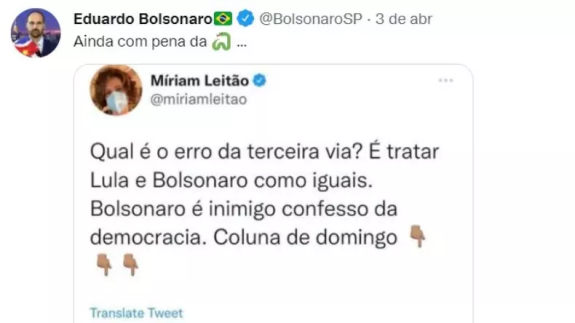 O problema da má-interpretação
Erik Pepper (Prof. Univ. S. Fco) - textos digitais 
= assíncronas; ausência de  entoação/linguagem corporal  
= impacto emocional  da msg

Tiago (3:9) -  a língua bendiz ou amaldiçoa
    vg: leme da nau;  incêndio x  fagulha
            Travesseiro de pena
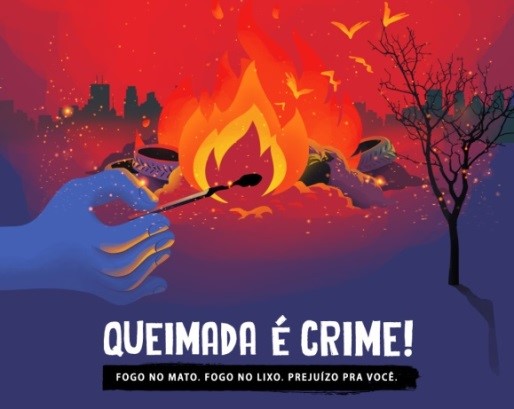 Crimes contra a honra
Código Penal: 
calúnia (art. 138), difamação (art. 139) e injúria (art. 140)
Honra objetiva e subjetiva 
vida pública e vida privada
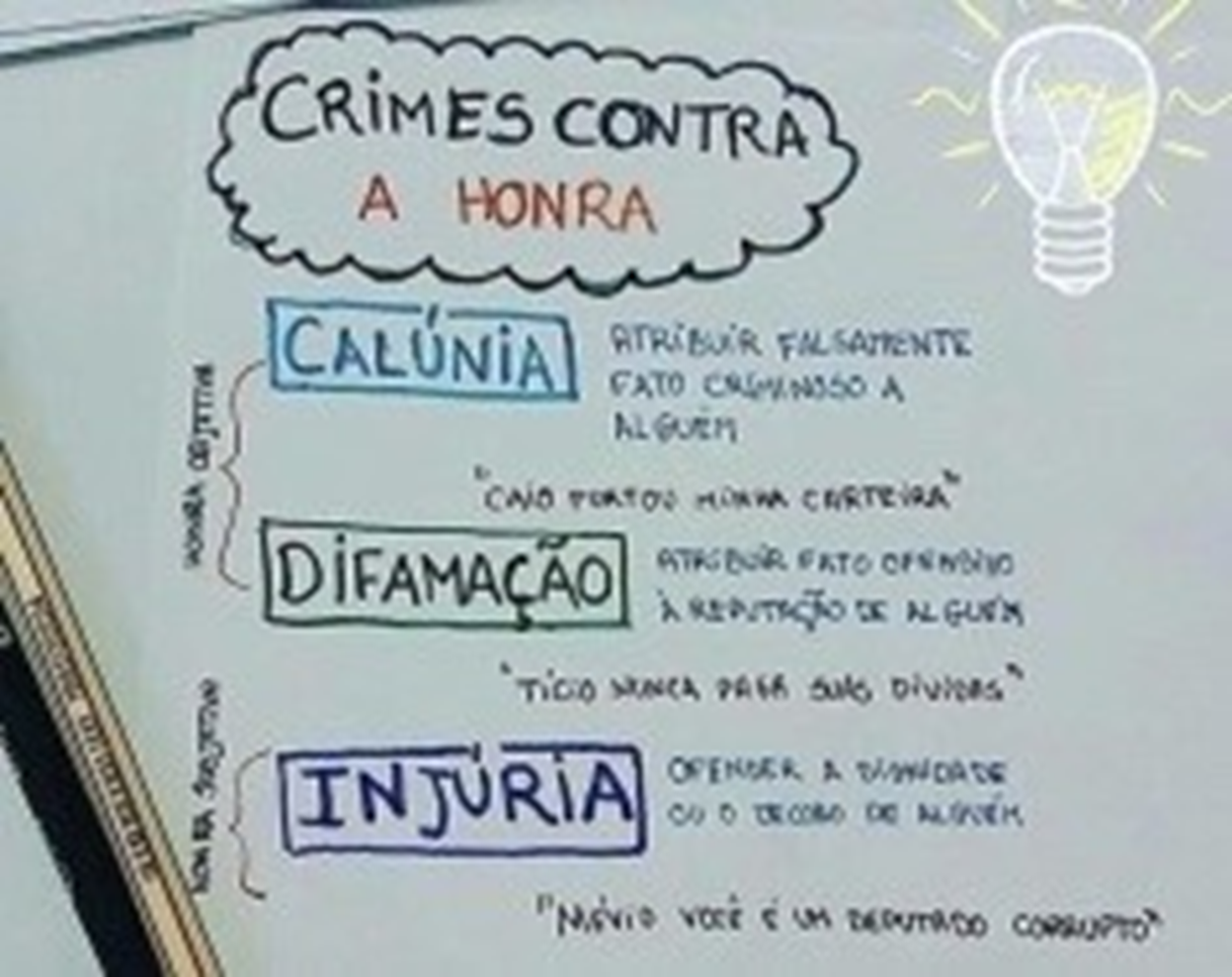 STJ teses s/ crimes contra a honra (08/2019)*destaque para as de n. 1, 6, 7 e 12 1) Para a configuração dos crimes contra a honra, exige-se a demonstração mínima do intento positivo e deliberado de ofender a honra alheia (dolo específico animus).6) Não se admite a exceção da verdade quando o excipiente não consegue demonstrar a veracidade da prática de conduta criminosa do excepto.
7) Expressões eventualmente contumeliosas (ofensivas), quando proferidas em momento de exaltação, bem assim no exercício do direito de crítica ou de censura profissional, ainda que veementes, atuam como fatores de descaracterização do elemento subjetivo peculiar aos tipos penais definidores dos crimes contra a honra.12) A imunidade em favor do advogado, no exercício da sua atividade profissional, insculpida no artigo 7º, § 2º, do Estatuto da OAB (Lei 8.906/1994), não abrange o crime de calúnia, restringindo-se aos delitos de injúria e difamação*. STF, HC nº 84.446, 1ª Turma, DJ de 25/02/05)
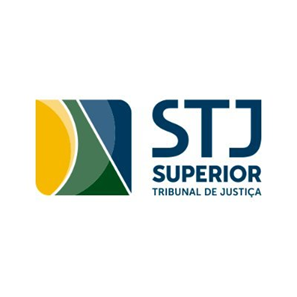 Mitigação da proteção à honra de 
pessoas públicas

“ENTREVISTA CONCEDIDA POR ADVOGADO COM CRÍTICA A JULGADOS. 2. Críticas à ativ. desenvolvida pelo homem público, in casu, o magistrado, são decorrência natural da atividade por ele desenvolvida e não ensejam indenização qdo baseadas em fatos reais, aferíveis concretamente. 3. Respaldado nas disposições do § 2º do art. 7º da Lei 8.906/1994, pode o advogado manifestar-se, qdo no exercício profissional, s/ decisões judiciais, mesmo que  para criticá-las. O que não se permite é crítica pessoal ao juiz.”. 
(STJ, Resp n. 531.355/MT,  3ª T.,Dje: 19/12/08).
CIVIL. RECURSO ESPECIAL. OFENSA À HONRA. Político de grande destaque nacional acusado de manter relação extraconjugal com adolescente, da qual teria resultado uma gravidez. O Acórdão afastou a pretensão, sob entendimento de que pessoas públicas têm diminuída a sua esfera de proteção à honra. Inaplicabilidade de tal tese ao caso, pois comprovada a inverdade da acusação.

– A redução do âmbito de proteção aos direitos de personalidade, no caso dos políticos, pode, em tese ser aceitável qdo a informação, ainda que de conteúdo familiar, diga algo sobre o caráter do homem público, pois existe interesse relevante na divulgação de dados que permitam a formação de juízo crítico por parte dos eleitores. Porém, nesta hipótese, não se está a discutir danos decorrentes da invasão de privacidade do político, mas em vista de uma alegação comprovadamente falsa. (STJ, Resp n. 1025.047/SP, 3ª T., Dje: 5/08/08)
Bravatas = arrogância, pretensão de alto-bravura, altivez

“De acordo com os autos, a parte autora ajuizou uma ação de indenização contra irmão após se sentir ofendida por conta de msgs enviadas via Whatsapp a um irmão comum às duas partes. O relator da apelação pontuou que as ofensas proferidas se deram no contexto de um desentendimento familiar, retratando, antes, uma bravata sua, do que propriamente um ato ilícito a ensejar reparação”. 
(TJ-SP, Apelação nº 1045055-04.2017.8.26.0602, notícia de jan/2020)
Responsabilidade civil e criminal
“A existência de inquérito policial para apuração de delito supostamente praticado pela Rcte não tem o condão de suspender o trâmite da RT. Art. 935, CC”.                  (TRT 13ª R.; AP 0786-89.2019.5.13.0002; 2ª. T.; DEJTPB 27/01/2022)
DANO EXTRAPATRIMONIAL – 
CLT – REFORMA TRABALHISTA
REVERSÃO DA JUSTA CAUSA. POSTAGEM EM REDE SOCIAL                     O TRT consignou que “a configuração de um único ato faltoso, ainda que grave, sem notícia de nenhuma outra conduta desabonadora ou quanto à aplicação de punições anteriores, não é suficiente para embasar a despedida por JC" e "a empresa não comprovou cabalmente que teve qualquer prejuízo com a referida publicação". (...) A JC aplicada ao trabalhador foi excessiva e desproporcional, especialmente considerando que ele era detentor da estabilidade da CIPA." (TST. ARR:20992- 40.2015.5.04.0221, 7ª T., Rel. Min. Claudio M. Brandao, DEJT 30/06/2021)
Moderna visão do Contrato de Trabalho

obrigações principais
obrigações secundárias
deveres anexos: 
    proteção, lealdade e informação 
	(Antonio M. Cordeiro).
      boa-fé negocial (art. 422, CC);
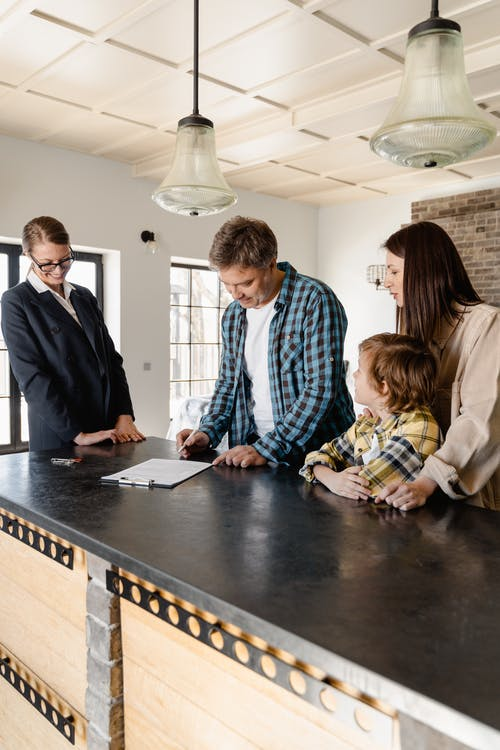 Moderna visão do Contrato de Trabalho

obrigações 
deveres anexos: 
    proteção, lealdade e informação 
     Antonio M. Cordeiro


boa-fé negocial (art. 422, CC);
DESLEALDADE. PROFESSORA. JUSTA CAUSA MANTIDA. 
“Verifico que a Recte agiu com deslealdade ao divulgar para a comunidade, inclusive pais e alunos, ainda que discreta e veladamente, mas no curso do CT com a ré, a sua mudança para a nova instituição de ensino a partir de 2015. 
Note-se que a Recte permitiu ser fotografada segurando a camisa com o logotipo da nova escola, juntamente com outras professoras. Fotografia esta utilizada nas redes sociais, no facebook". 

(TST-AIRR-10034-75.2015.5.03.0171 – Ac. 6ª. T., DEJT 16/04/2021)
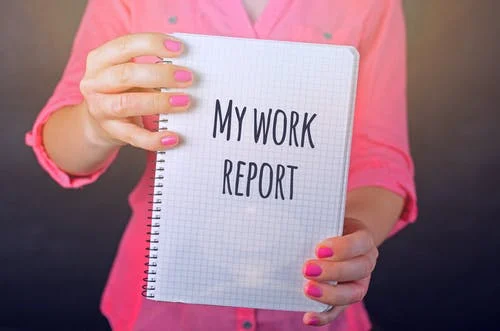 As 2 faces da moeda: 
subordinação x jus variandi
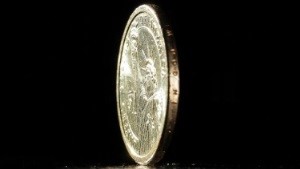 Poder de direção: art. 2º, CLT
comando, fiscalização e disciplina –
Ubi emolumentum ibi onus
Rescisão indireta e por Justa Causa
DANO MORAL INDEVIDO. 
“Não configura ato lesivo à honra e à boa fama da empregadora, conforme art. 482, k, da clt, comentários genéricos feitos pelo empregado, em sua página pessoal no facebook, sem qualquer referência à empresa. (TRT-1. RO 00100457320145010243. Julg: 04/07/2016)
PRINCÍPIOS DA JUSTA CAUSA:

nexo causal 
imediatidade (perdão)
proporcionalidade (rigor e bis in idem)

advertência
suspensão 
resolução
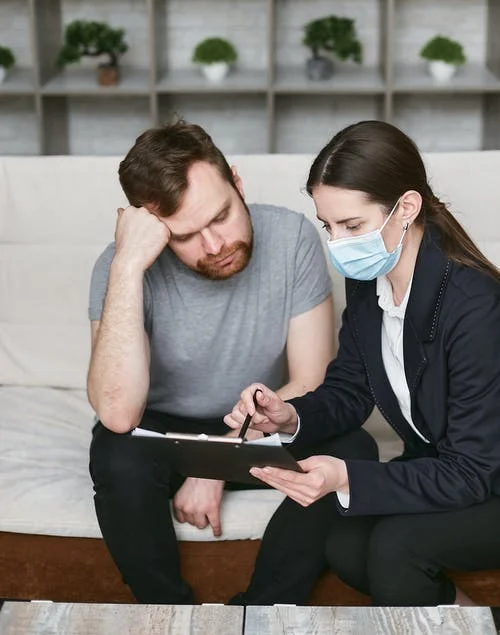 JUSTA CAUSA -  CRITICA À EMPRESA. COMENTÁRIO NA INTERNET -  
Portanto, quando se fala em justa causa e pena disciplinar, quer-se referir ao sentido da importância e intensidade na prática da infração, que é verificada através da proporcionalidade entre ato faltoso e a punição; non bis in idem; arrependimento útil e avaliação da gravidade. Ao demitir por JC o empregado que teceu críticas à conduta empresarial em site de informação na internet, sem observância da necessária gradação da pena, a Rcda exerceu seus poderes empresariais de forma autoritária, ilegal e desproporcional. (TST, RR-207400-63.2009.5.02.0203, 2ª T., DEJT 16/09/2016)

(segue o dano moral do mesmo caso...)
JUSTA CAUSA - INDENIZAÇÃO POR DANO MORAL – 
O ordenamento jurídico celetista prevê a demissão por JC, preconizando, assim, a dispensa em tais moldes dentro do poder diretivo do empregador. Por conseguinte, não é apenas o fato de a empresa dispensar o empregado, mas a atitude abusiva no ato da dispensa que determinará a existência de lesão à honra e à imagem do trabalhador, que deve ser provada. No caso dos autos, é de clareza solar que a atitude da Recorrida foi abusiva e ilícita, sendo evidentes os danos morais causados ao autor, eis que lhe foi imputada injustamente a aplicação de penalidade máxima, afetando, certamente, seus atributos pessoais, como o bom nome, a boa fama, a reputação e a moral, tanto é que buscou a tutela do Estado. Portanto, resta caracterizada a afronta ao artigo 5º, X, CF. (TST, RR-207400-63.2009.5.02.0203, 2ª T., DEJT 16/09/2016)
Conduta extralaboral

eventos corporativos; irradiação do CT
liberdade de expressão x animus nocendi
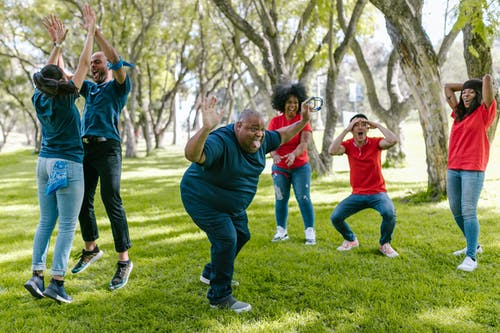 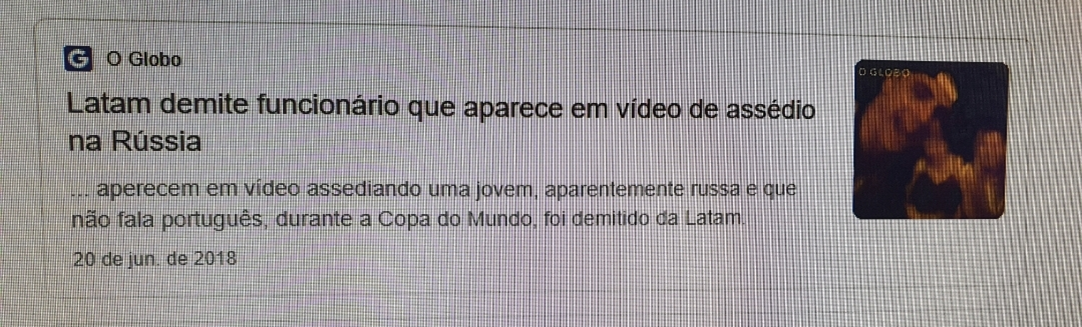 Organizações de tendência
prestigia o pluralismo 
    político, religioso e de classe (art. 1º, V; 5º.VI; 8º, CF)

ativ/tendência: deveres pessoais e éticos de fidelidade à empresa 
ativ/neutras: não fazem parte das ativ/ideológica/empresa


Colégio católico. Professor de química. Violação à liberdade de manifestação de pensamento do empregado. Princípio da proporcionalidade
“Embora a Rcda possa dispensar o empregado, no caso, houve abuso desse direito, já que o professor, que era de química e não de religião, contava com uma década de trabalho para a Rcda não tinha registro de má conduta e foi dispensado arbitrariamente após ser retirado no meio de uma aula, sequer tendo a oportunidade de despedir-se de seus alunos. E a razão principal para tanto, foi a publicação e venda de seu livro de piadas na livraria terceirizada do colégio, o qual não era utilizado como material didático e nem atentava contra a finalidade principal ou os valores religiosos ínsitos à instituição”. 
(TRT-RO, RO n. 0190800-65.2009.5.01.0244, Ac. 7ª T. julgado: 24/4/2013)
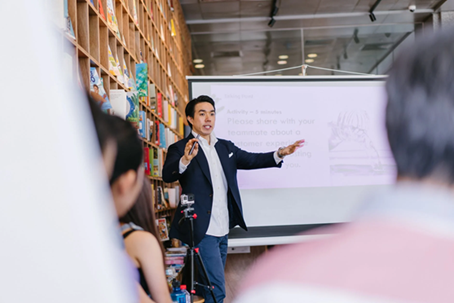 Uso de imagem – art. 20 do Código Civil:
 
DANO MORAL. DIREITO DE IMAGEM. (...) 4. Consoante se depreende do art. 20 do Código Civil de 2002, o uso da imagem de uma pessoa, sem autorização, para fins comerciais, ainda que não haja ofensa, constitui ato ilícito. (E-RR - 40540-81.2006.5.01.0049, SBDI-1, DEJT 26/04/2013)
Caso especial (pós Reforma Trabalhista): 
 
Art. 456-A, CLT: “Cabe ao empregador definir o padrão de vestimenta no meio ambiente laboral, sendo lícita a inclusão no uniforme de logomarcas da própria empresa ou de empresas parceiras...”.
Monitoramento do empregado 

TST: (RR 61300-23.2000.5.10.0013 – 1ª. T, 18/5/2005):

proteção da inviolabilidade (art. 5º, X) 
      alcança só email pessoal/particular 

b) E-mail corporativo = ferramenta de trabalho 
     (vedado o desvio de finalidade)
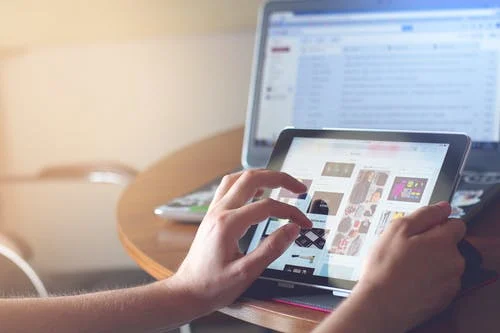 Condições/validade/monitoramento:

só para ferramentas corporativas                    (email/whatsapp/IG/FB da empresa) 

vedada discriminação ou vantagem indevida                             (art.  20 e 187, CC; L. 9.029/95);

ciência prévia do regulamento                                                        (dever de informação; boa-fé);
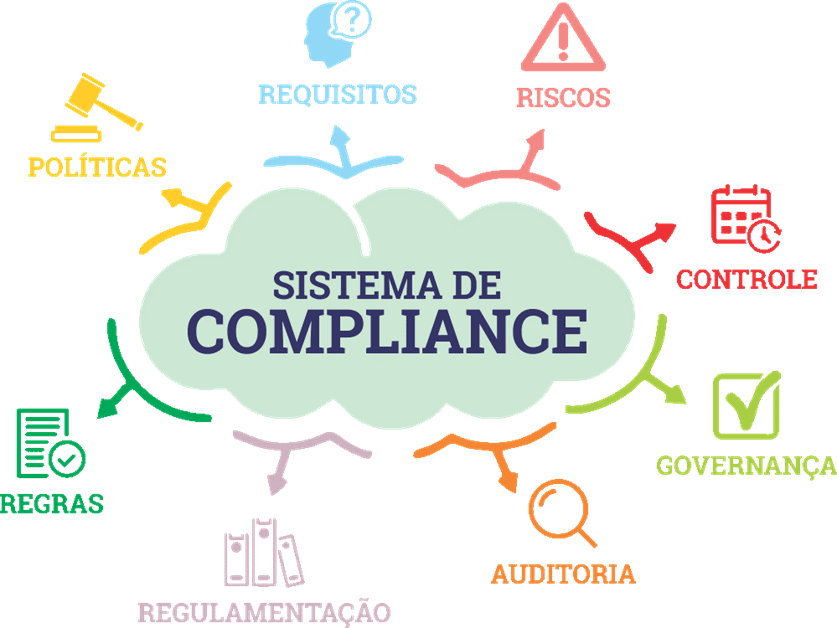 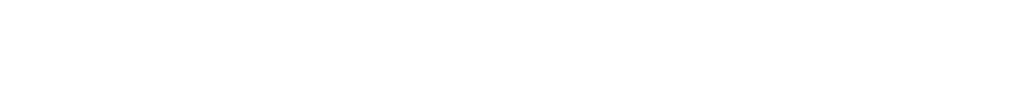 Regulamento da empresa
“O TRT reconheceu a validade da dispensa por JC, uma vez que a não observância da proibição da filmagem e da irregular utilização de celular e postagem de imagens da linha de produção da empresa nas redes sociais, pelo demandante, configura falta grave de acordo com o regulamento da empresa”. 
(TST; Ag-AIRR 0000500-89.2018.5.14.0141; 1ª. T.; DEJT 18/02/2022)

Houve efetiva “violação de segredo da empresa”? 
(art. 482, g, CLT)
Lei Geral de Proteção de Dados – 
LGPD (Lei 13709/2018)

Regula o tratamento dos dados 
     pessoais  e sensíveis das pessoas naturais

Tratamento: toda operação que se refere ao acesso, coleta, armazenamento, transmissão, compartilhamento, registro, uso, classificação, arquivo, alteração e eliminação dos dados pessoais
Art. 6º As atividades de tratamento de dados pessoais 
deverão observar a boa-fé e os seguintes princípios:

I-finalidade: (propósitos legítimos e específicos)
II-adequação: (compatibilidade: tratamento x finalidade)
III-necessidade: (tratamento mínimo necessário)
IV-livre acesso: (consulta facilitada e gratuita)
V-qualidade dos dados: (garantia de exatidão)
VI-transparência: (informações claras, observados os segredos coml e industrial);
VII-segurança: (medidas técnicas e administrativas de proteção)
VIII-prevenção: (medidas p/ prevenir danos do tratamento);
IX-não discriminação: (impossibilidade de tratamento p/ fins abusivos);
X-responsabilização e prestação de contas: (demonstrar o cumprimento/normas)
Art. 7º O tratamento de dados pessoais somente 
poderá ser realizado nas seguintes hipóteses:

I - mediante consentimento pelo titular;

II - para o cumprimento de obrigação legal;

III - pela administração pública na necessária execução de políticas públicas; 

IV - por órgão de pesquisa (com anonimização/dados, sempre que possível);

V - necessário p/ execução de contrato ou de procedimentos preliminares;

VI - para processo judicial, administrativo ou arbitral;

VII - para a incolumidade física do titular ou de terceiro;

VIII - tutela da saúde, exclusivamente realizada por autoridades da saúde;
IX – “quando necessário para atender aos interesses legítimos do controlador ou de terceiro, exceto no caso de prevalecerem direitos e liberdades fundamentais do titular que exijam a proteção dos dados pessoais”; 


X - para a proteção do crédito, inclusive quanto ao disposto na legislação pertinente.


Art. 7º, § 4º: dispensada a exigência do consentimento (...) para dados tornados manifestamente públicos pelo titular, resguardados os direitos princípios desta Lei.
Jurisprudência:

ACP. EMPRESA DE GERENCIAMENTO DE RISCOS. 
Obrigação de não fazer. Abstenção de utilizar banco de dados, de prestar e/ou buscar informações sobre restrições creditícias relativas a motoristas de cargas, candidatos a emprego (...) O certo é que referido cadastro, ainda que público, destina-se à proteção do crédito a ser concedido por bancos, particulares e associações comerciais. Não deve ser usado para aferição da empregabilidade do motorista ou da probabilidade de que venha a subtrair as mercadorias transportadas. (...) Embora recente, e em bom momento, a LGPD (Lei 13.709/18) dispõe sobre as diretrizes para o tratamento de dados pessoais (...) 
(TST; E-RR 0000933-49.2012.5.10.0001; SSDI-1, DEJT 25/02/2022)
MANDADO DE SEGURANÇA. HORAS EXTRAS COM IMPUGNAÇÃO DO PONTO. REQUISIÇÃO DADOS GEOLOCALIZAÇÃO DO CELULAR DA EMPREGADA IMPETRANTE. 

Viola direito líquido e certo da impetrante à sua privacidade, a decisão que determina a requisição ampla de dados referentes à sua geolocalização, em processo no qual ela não autorizou o uso de tais dados sensíveis, (...) além de estar evidenciado, pelas provas documentais e orais já produzidas nos autos principais, que, neles, a controvérsia já pode ser perfeitamente dirimida sem que seja indispensável a utilização de tal tipo de prova. Aplicáveis à espécie os artigos 5º, X, da CF; 7º, I e IX, 11, II e 22, I, da LGPD. 
(TRT 8ª R.; MSCiv 014-68.2022.5.08.0000; Seção Especializada II; DEJTPA 28/03/22)
DOSIMETRIA DA INDENIZAÇÃO ARBITRADA:

‘Art. 223-G. Ao apreciar o pedido, o juízo considerará:

I - a natureza do bem jurídico tutelado;
II - a intensidade do sofrimento ou da humilhação;
III - a possibilidade de superação física ou psicológica;
IV - os reflexos pessoais e sociais da ação ou da omissão;
V - a extensão e a duração dos efeitos da ofensa;
VI - as condições em que ocorreu a ofensa ou o prejuízo moral;
VII - o grau de dolo ou culpa;
VIII - a ocorrência de retratação espontânea;
IX - o esforço efetivo para minimizar a ofensa;
X - o perdão, tácito ou expresso;
XI - a situação social e econômica das partes envolvidas;
XII - o grau de publicidade da ofensa.
Art. 223-G, § 1º (tabela de dano moral)

I - ofensa de natureza leve, até 3x o último salário contratual do ofendido;
II - média, até 5x o último salário contratual do ofendido;
III - grave, até 20x o último salário contratual do ofendido;
IV - gravíssima, até 50x o último salário do ofendido.


§ 2º Se o ofendido for PJ, a indenização será fixada com observância dos mesmos parâmetros (....), mas em relação ao salário contratual do ofensor.


§ 3º Na reincidência entre partes idênticas, o juízo poderá elevar ao dobro a indenização.
A prova é do dano (prejuízo) ou                                                  do fato (violador de um bem jurídico)?

Dano in re ipsa (a coisa fala por si).
DANO EXISTENCIAL - JORNADA EXCESSIVA. 
O dano existencial não pode ser reconhecido à míngua de prova específica do efetivo prejuízo pessoal, social ou familiar. (...) Demonstrado concretamente o prejuízo às relações sociais e a ruína do projeto de vida do trabalhador, tem-se como comprovados, in re ipsa, a dor e o dano à sua personalidade. 5. O que não se pode admitir é que, comprovada a prestação de horas extraordinárias, extraia-se daí automaticamente a consequência de que as relações sociais do trabalhador foram rompidas ou que seu projeto de vida foi suprimido do seu horizonte. (SDI-1 – PROCESSO Nº TST-E-RR-402-61.2014.5.15.0030, julgado em 29/10/2020)
CONCLUSÃO:

equacionar: 
    proteção de dados versus livre iniciativa
   (liberdade de expressão x violação à honra)
 

Art. 1º, IV, CF: - A República do Brasil constitui-se em Estado Democrático de Direito e tem como fundamentos:  os valores sociais do trabalho e da livre iniciativa;
EQUILÍBRIO!
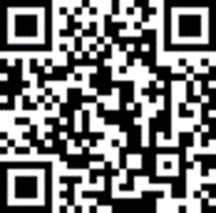 @DallegraveNeto


@Dallegrave_Neto
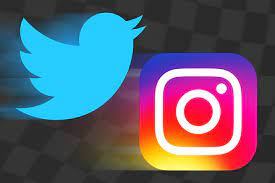 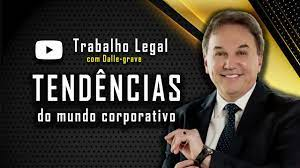